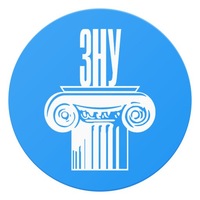 Лекція № 8 
«Час відпочинку»
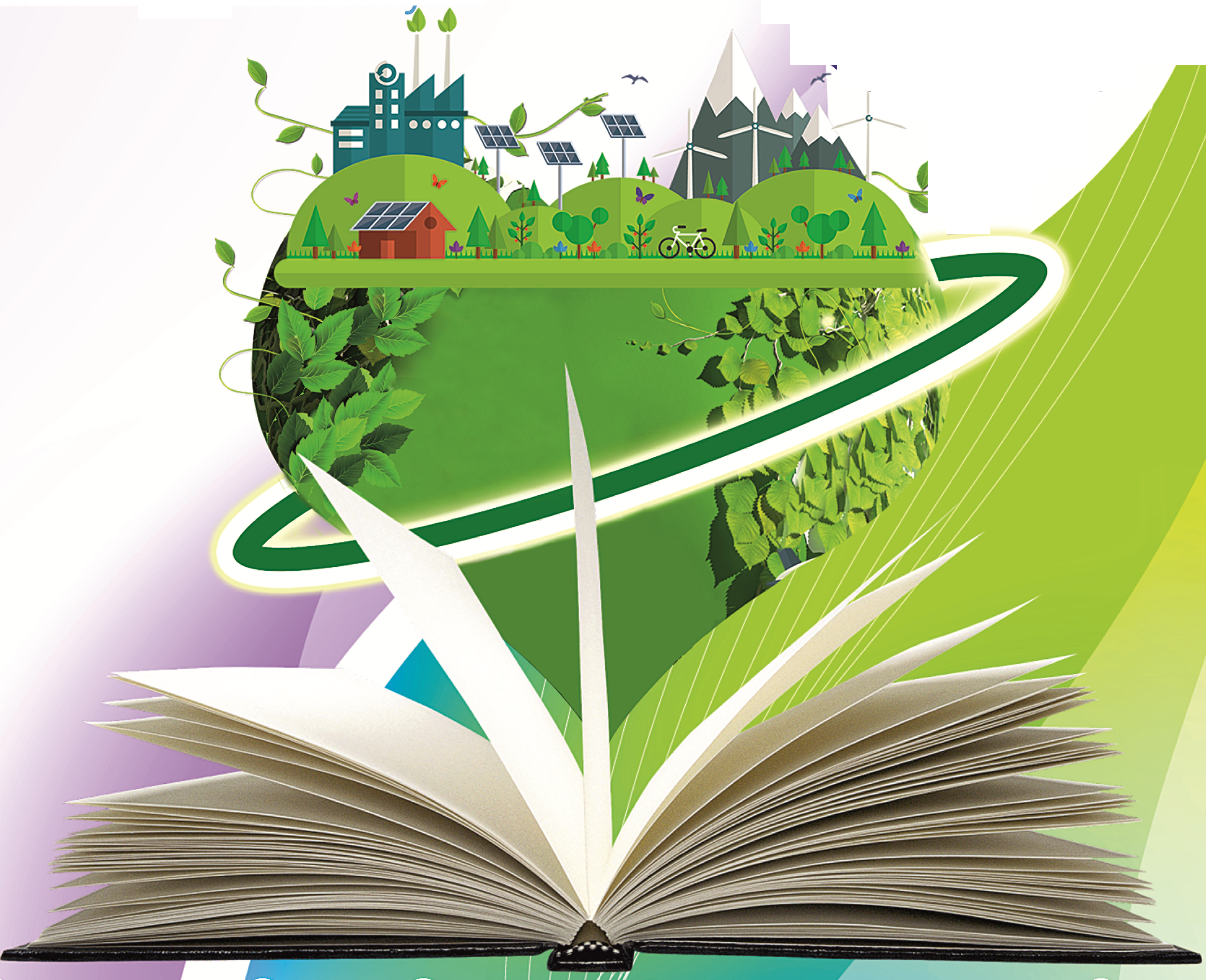 Викладач: Омельянчик Сергій Володимирович
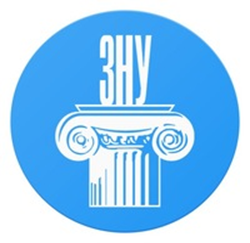 План
Поняття та види часу відпочинку.
Щорічні відпустки та порядок їх надання.
Соціальні відпустки та інші види відпусток.
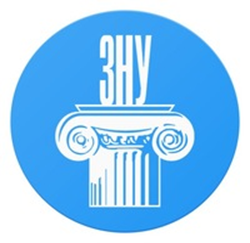 1.Поняття та види часу відпочинку.
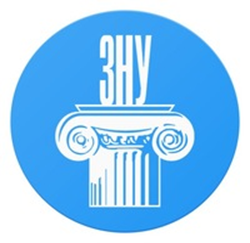 Час відпочинку
Законодавством встановлено такі види часу відпочинку:
перерви протягом робочого дня (зміни)
час, протягом якого працівник, відповідно до діючого законодавства та правил внутрішнього трудового розпорядку, звільняється від виконання своїх трудових обов’язків.
щоденний відпочинок (міжзмінна перерва)
вихідні дні (щотижневий відпочинок)
святкові й неробочі дні
відпустки
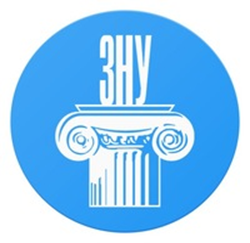 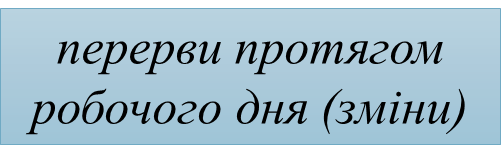 Перерва не включається в робочий час і не оплачується. Перерва для відпочинку і харчування повинна надаватись, як правило, через чотири години після початку роботи.
ст. 66 КЗпП України
працівникам надається перерва для відпочинку і харчування тривалістю не більше двох годин. Час початку і закінчення перерви встановлюється правилами внутрішнього трудового розпорядку.
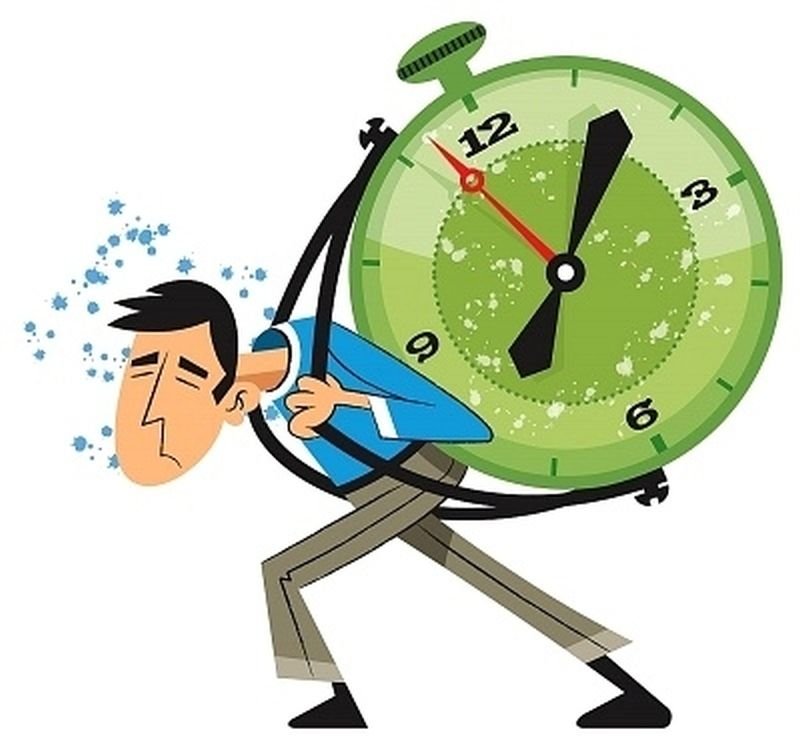 Працівники використовують час перерви на свій розсуд. На цей час вони можуть відлучатися з місця роботи.
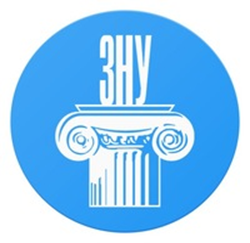 На тих роботах, де через умови виробництва перерву встановити не можна, працівникові повинна бути надана можливість приймання їжі протягом робочого часу. Перелік таких робіт, порядок і місце приймання їжі встановлюються власником або уповноваженим ним органом за погодженням з виборним органом первинної профспілкової організації (профспілковим представником) підприємства, установи, організації.
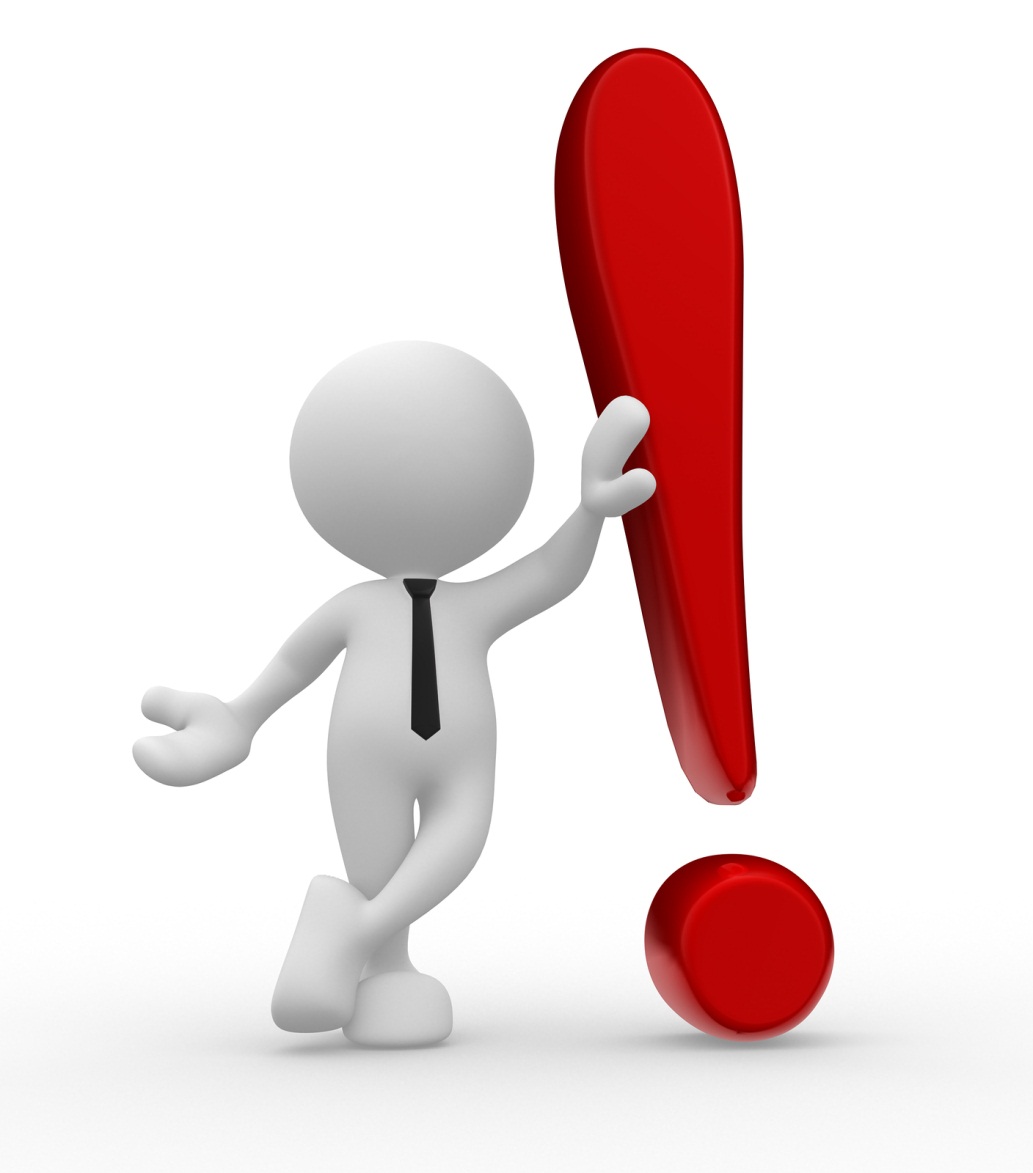 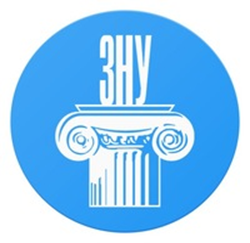 Спеціальні перерви
Для окремих категорій працівників передбачаються наступні спеціальні види перерв:
для обігріву при роботі на відкритому повітрі в холодну пору року. Тривалість і порядок надання таких перерв визначаються правилами внутрішнього трудового розпорядку. Така перерва оплачується і включається в робочий час
при вантажно-розвантажувальних роботах. Тривалість і порядок надання таких перерв визначаються правилами внутрішнього трудового розпорядку. Така перерва оплачується і включається в робочий час
додаткова перерва для годування дитини. Надається жінкам, що мають дітей  віком до півтора року. Ці перерви надаються не рідше ніж через три години після початку роботи тривалістю не менше тридцяти хвилин кожна. За наявності двох і більше грудних дітей тривалість такої перерви має бути не менше години. Строки і порядок надання таких перерв встановлюються власником за погодженням з профспілковим комітетом з урахуванням бажання матері. Перерви для годування дитини включаються до робочого часу та оплачуються за середнім заробітком
технологічна перерва. Надається для працівників, робота яких пов’язана з здійсненням одноманітних дій або постійним навантаженням на окремі органи організму (програмісти, працівники конвеєра). Тривалість і порядок надання таких перерв визначаються правилами внутрішнього трудового розпорядку з урахуванням нормативів із охорони праці. Така перерва оплачується і включається в робочий час.
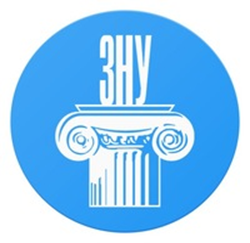 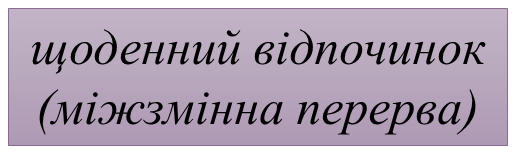 як самостійний вид часу відпочинку, спеціального закріплення у законодавстві не отримав. Але визначається він виходячи з тривалості робочого дня. Тобто все, що лежить за межами робочого часу протягом доби, складає час щоденного відпочинку.
ст. 59 КЗпП України
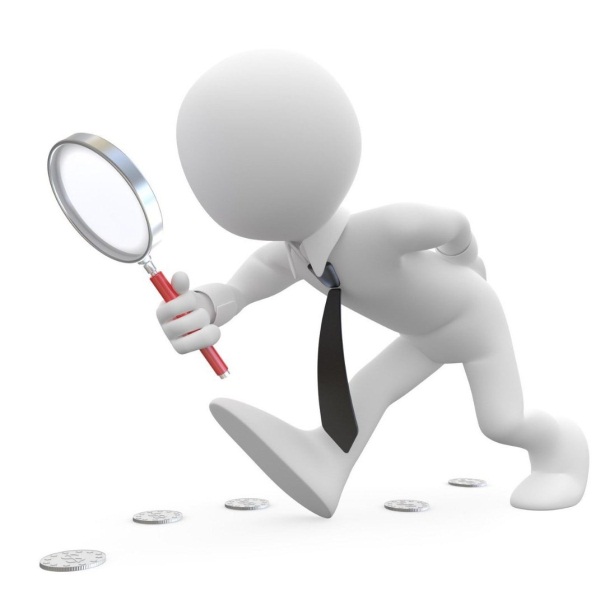 тривалість перерви в роботі між змінами має бути не меншою подвійної тривалості часу роботи в попередній зміні (разом з перервою для відпочинку і харчування).
До щоденного відпочинку включаються також і перерви між змінами.
При п'ятиденному робочому тижні працівникам надаються два вихідних дні на тиждень, а при шестиденному робочому тижні - один вихідний день.
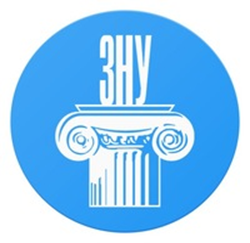 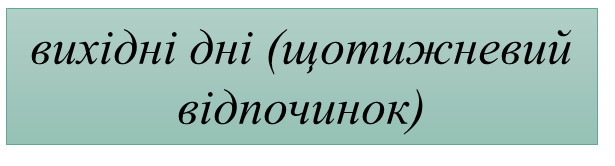 Другий вихідний день при п'ятиденному робочому тижні, якщо він не визначений законодавством, визначається графіком роботи підприємства, установи, організації, погодженим з виборним органом первинної профспілкової організації (профспілковим представником) підприємства, установи, організації, і, як правило, має надаватися підряд з загальним вихідним днем.
Загальним вихідним днем є
неділя
Тривалість щотижневого безперервного відпочинку повинна бути не менш як сорок дві години.
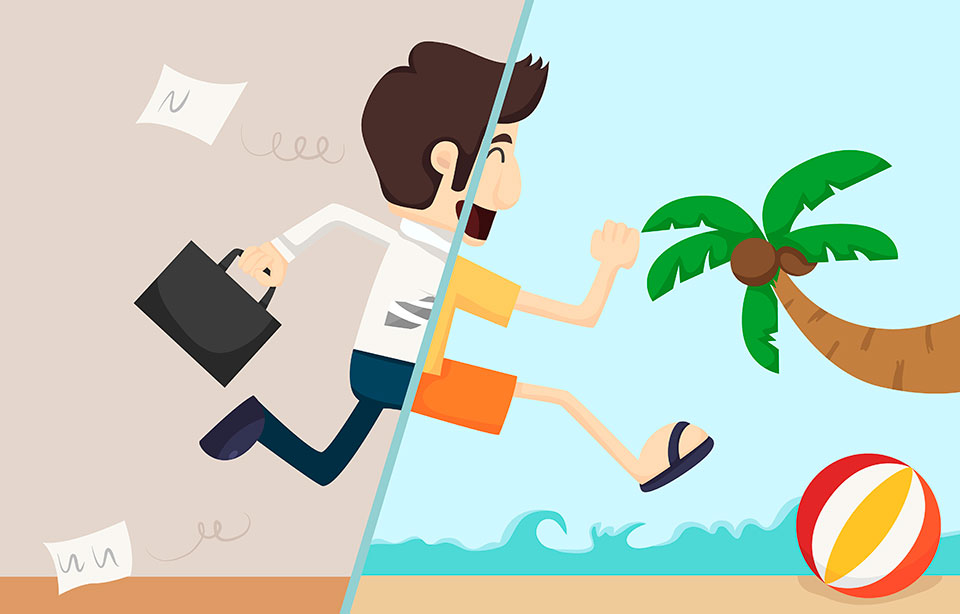 У випадку, коли святковий або неробочий день (стаття 73) збігається з вихідним днем, вихідний день переноситься на наступний після святкового або неробочого.
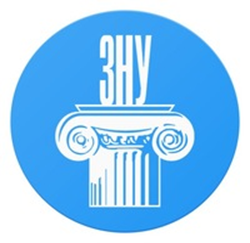 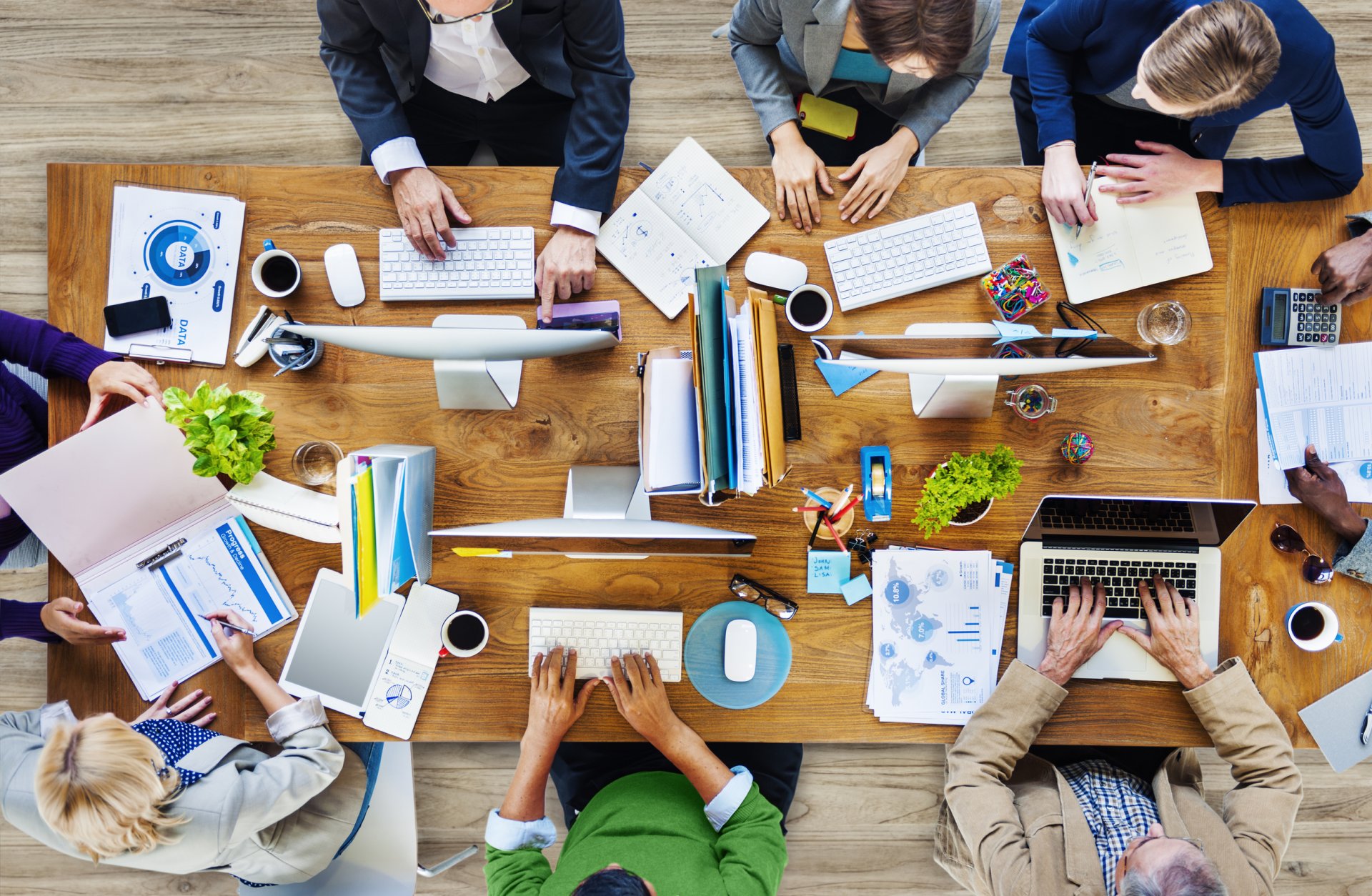 З метою створення сприятливих умов для використання святкових та неробочих днів (стаття 73), а також раціонального використання робочого часу Кабінет Міністрів України не пізніше ніж за три місяці до таких днів може рекомендувати керівникам підприємств, установ та організацій перенести вихідні та робочі дні у порядку і на умовах, установлених законодавством, для працівників, яким встановлено п'ятиденний робочий тиждень з двома вихідними днями.
Власник або уповноважений ним орган у разі застосування рекомендації Кабінету Міністрів України не пізніше ніж за два місяці видає наказ (розпорядження) про перенесення вихідних та робочих днів на підприємстві, в установі або організації, погоджений з виборним органом первинної профспілкової організації (профспілковим представником).
Робота у вихідні дні забороняється. Залучення окремих працівників до роботи у ці дні допускається тільки з дозволу виборного органу первинної профспілкової організації (профспілкового представника) підприємства, установи, організації і лише у виняткових випадках. Робота у вихідний день може компенсуватися, за згодою сторін, наданням іншого дня відпочинку або у грошовій формі у подвійному розмірі.
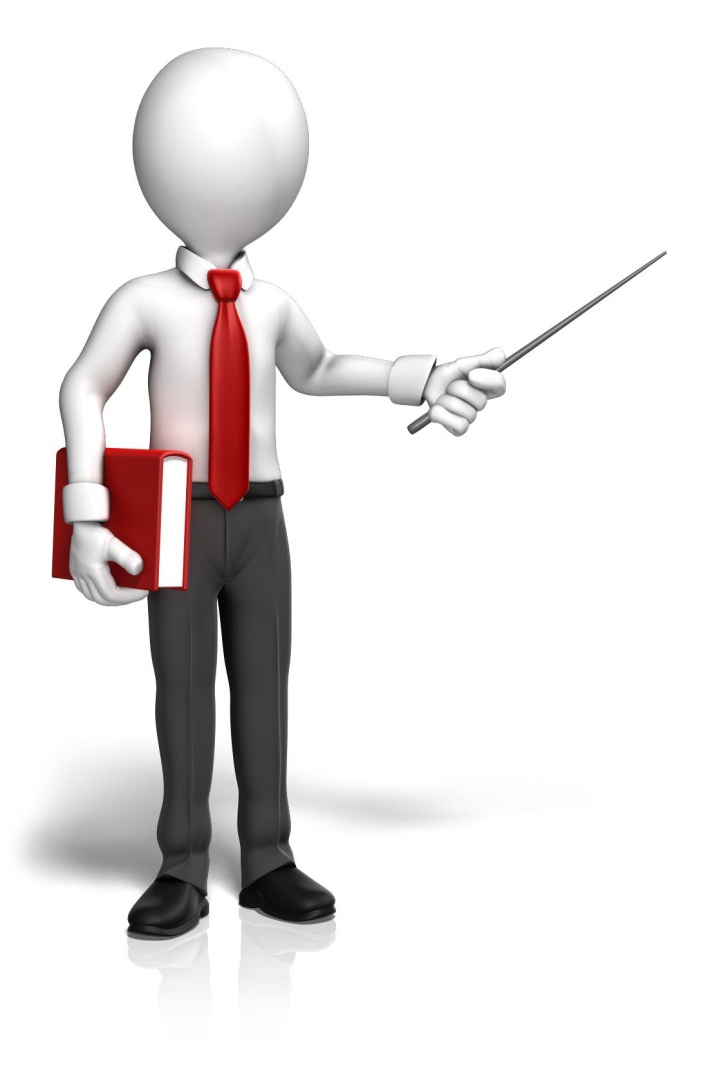 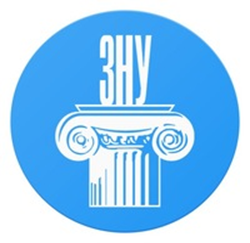 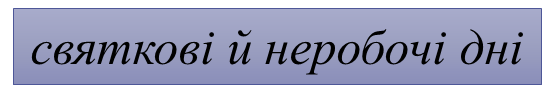 ст. 73 КЗпП України
Робота не допускається у святкові дні :
1 – січня – Новий рік,
8 – березня – Міжнародний жіночий день,
1 – травня — День праці,
9 – травня — День Перемоги,
28 – червня — День Конституції України,
15-липня - День української державності,
24 – серпня — День незалежності України,
1 – жовтня – День захисників та захисниць України.
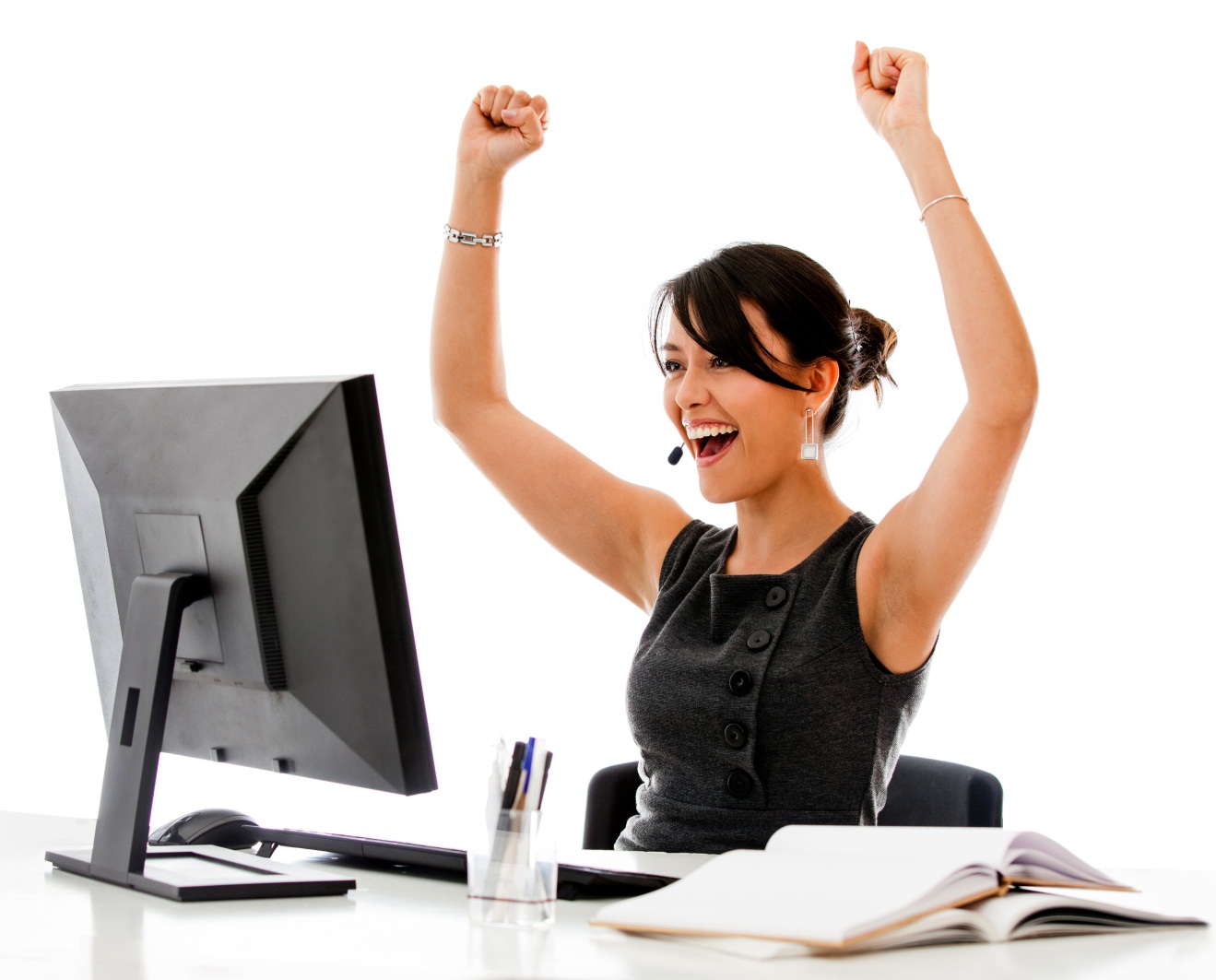 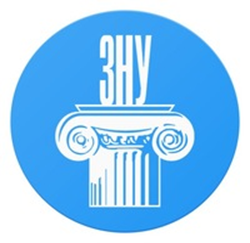 Робота також не провадиться в дні релігійних свят: 25 грудня — Різдво Христове, один день (неділя) — Пасха (Великдень), один день (неділя) — Трійця.
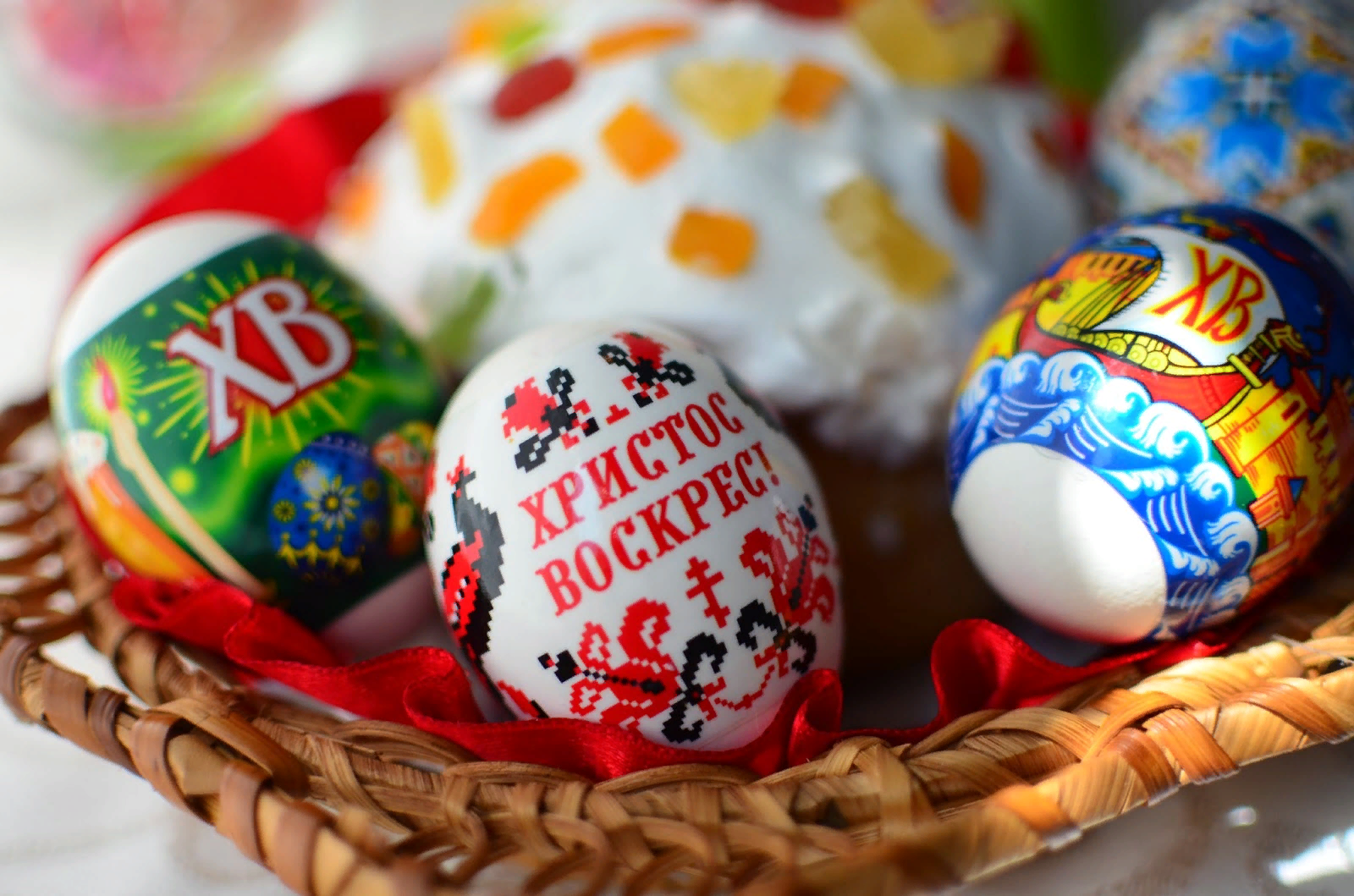 ст.67 КЗпП України
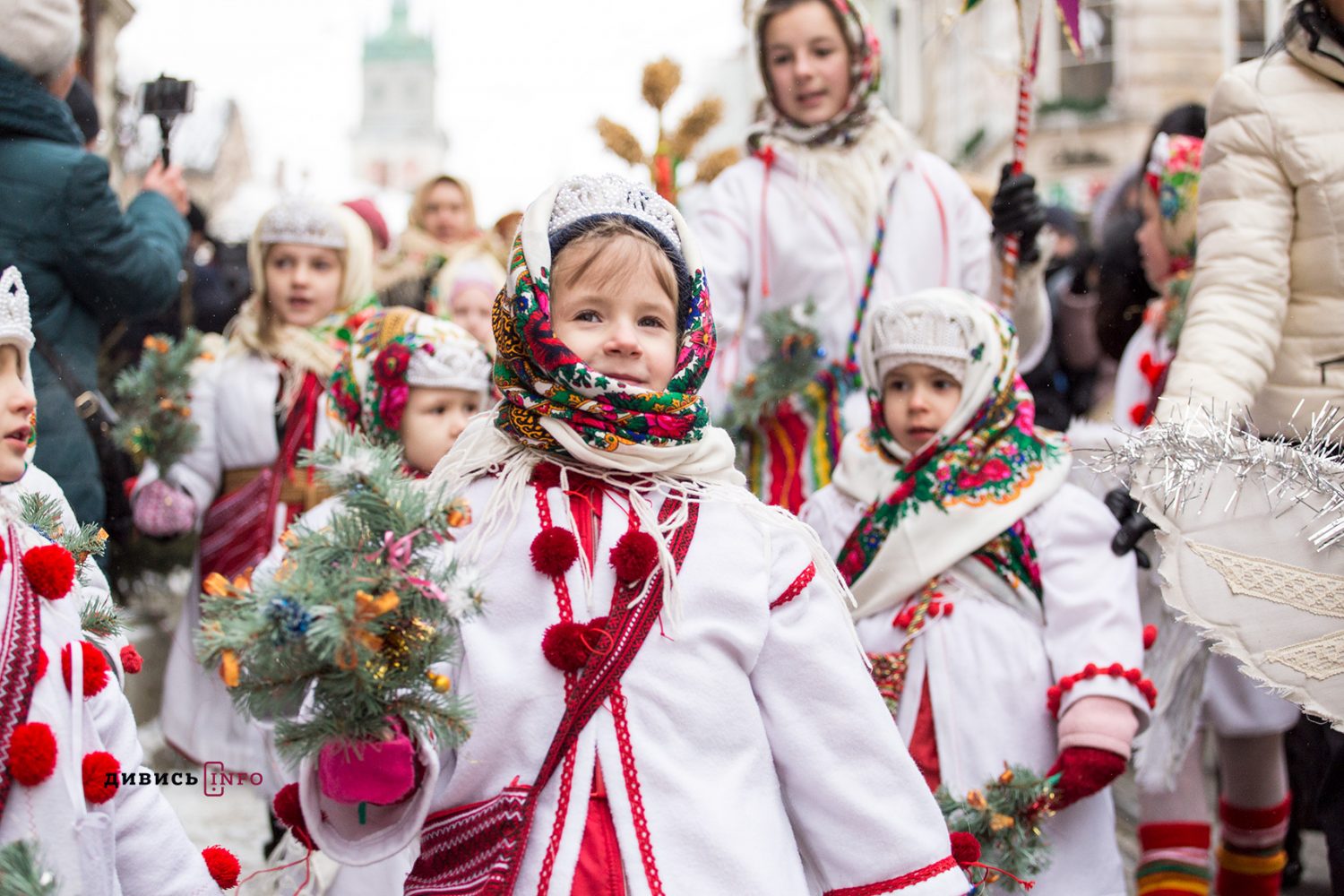 у випадку, коли святковий  або неробочий день збігається з вихідним днем, вихідний день переноситься на наступний після святкового або неробочого.
За поданням релігійних громад інших (неправославних) конфесій, зареєстрованих в Україні, керівництво підприємств, установ, організацій надає особам, які сповідують відповідні релігії, до трьох днів відпочинку протягом року для святкування їх великих свят з відпрацюванням за ці дні.
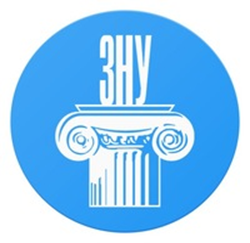 2.Щорічні відпустки та порядок їх надання
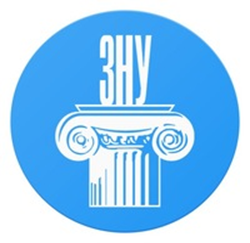 ст. 74 КЗпП
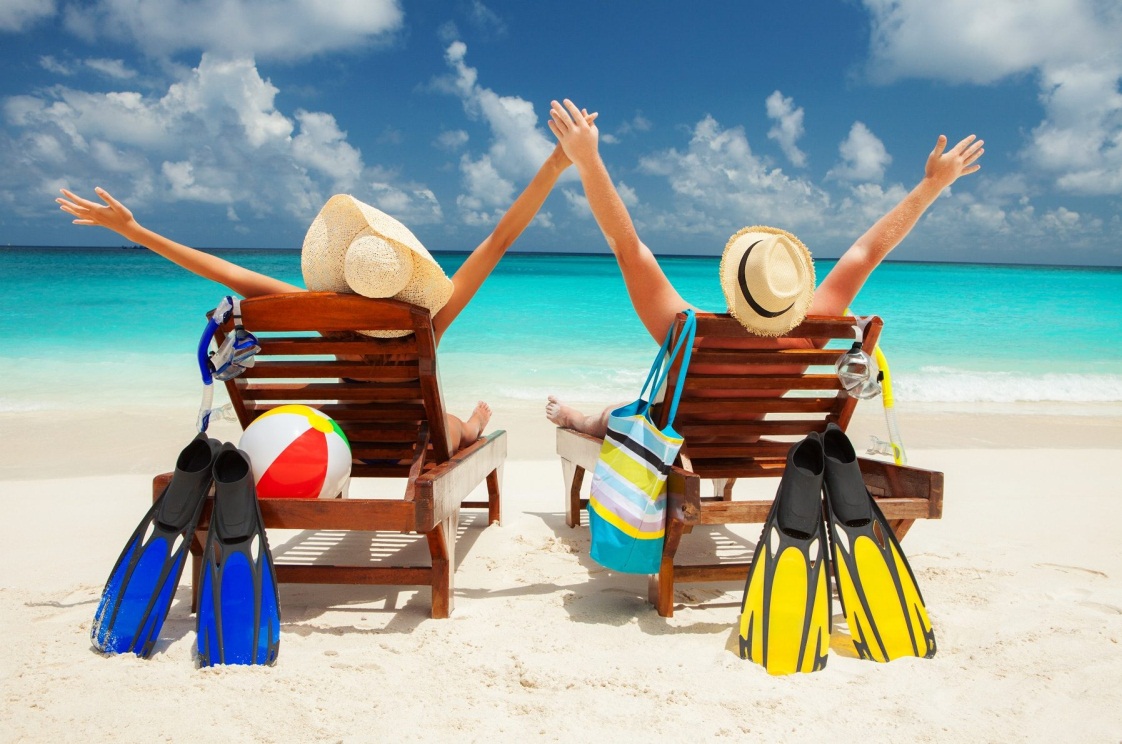 Право на щорічні відпустки із збереженням на їх період місця роботи і заробітної плати мають громадяни, які перебувають у трудових відносинах з підприємствами незалежно від форми власності, виду діяльності та галузевої належності, а також працюють за трудовим договором у фізичної особи
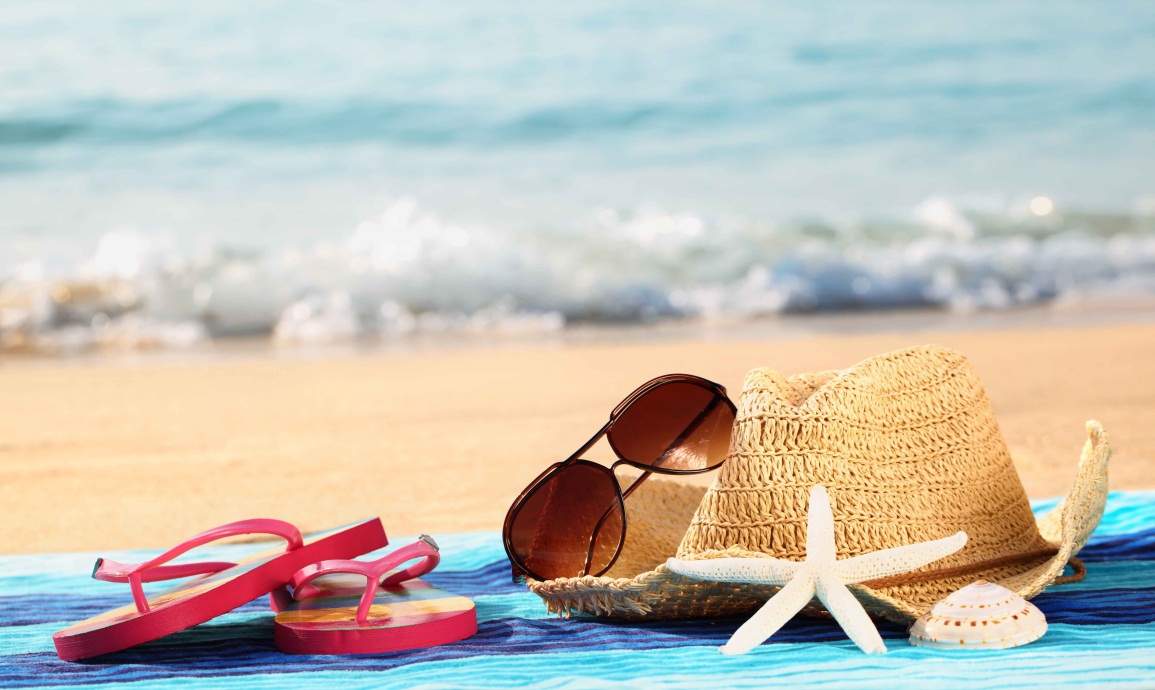 Право на відпустку мають працівники, які уклали безстрокові трудові договори, договори на визначений строк, на час виконання певної роботи, сезонні, тимчасові працівники і сумісники.
Види відпусток
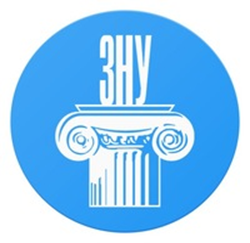 основна відпустка
додаткова відпустка за роботу із шкідливими та важкими умовами праці
додаткова відпустка за особливий характер праці
щорічні відпустки
інші додаткові відпустки, передбачені законодавством
додаткові відпустки у зв'язку з навчанням
відпустка у зв’язку з вагітністю та пологами
творча відпустка
додаткова відпустка працівникам, які мають дітей
соціальні відпустки
відпустка для догляду за дитиною до досягнення нею 3-річного віку
відпустки без збереження заробітної плати
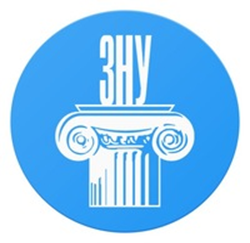 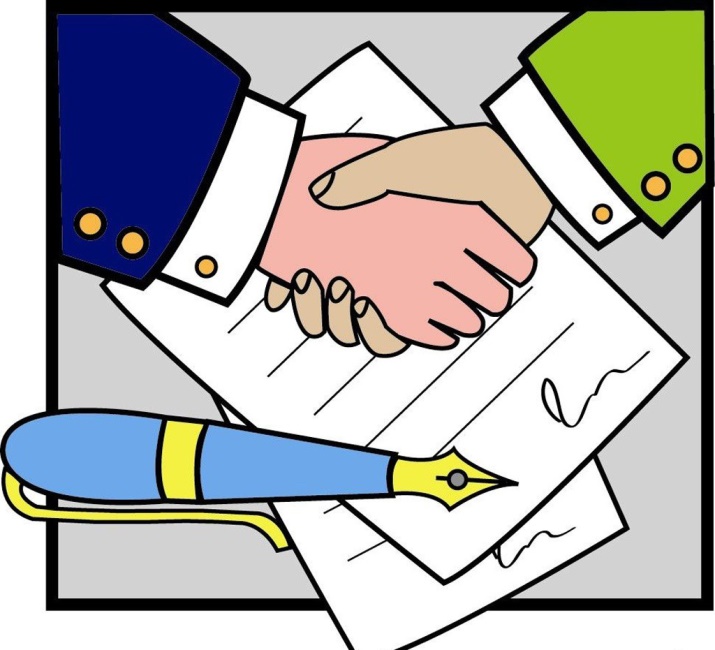 Щорічна основна відпустка
надається працівникам тривалістю не менш як 24 календарних дні за  відпрацьований  робочий  рік,  який відлічується з дня укладення трудового договору
Для значного числа категорій працівників передбачено подовжену основну щорічну відпустку: напр., промислово-виробничому персоналу вугільної, металургійної, електротехнічної промисловості – до 28 календарних днів; працівникам лісового господарства – 28 календарних днів; науково-педагогічним працівникам освіти та науковим працівникам – до 56 календарних днів; державним службовцям – 30 календарних днів, неповнолітнім – 31 календарний день і т.д. Інвалідам I та II груп надається щорічна відпустка тривалістю 30 календарних днів, а інвалідам  III групи – 26 календарних днів. Сезонним та тимчасовим працівникам відпустка надається тривалістю пропорційно до відпрацьованого ними часу.
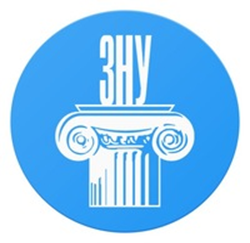 Конкретна тривалість відпустки,  встановлюється  колективним  чи  трудовим договором залежно від результатів атестації робочих місць за  умовами  праці та часу зайнятості працівника в цих умовах
Щорічна додаткова відпустка
за роботу із шкідливими і важкими умовами   праці   тривалістю  до  35  календарних  днів  надається працівникам, зайнятим на роботах, пов'язаних із негативним впливом на здоров'я шкідливих виробничих факторів,  за Списком виробництв, цехів,  професій  і  посад,  затверджуваним  Кабінетом   Міністрів України від 17.11.1997 №1290.
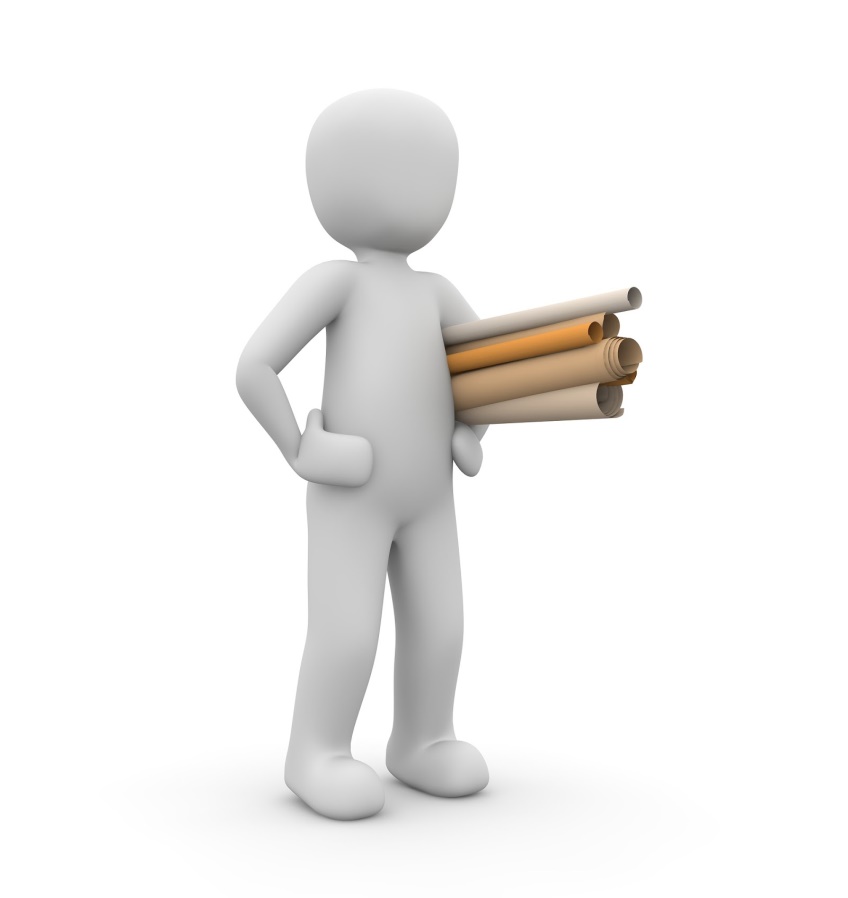 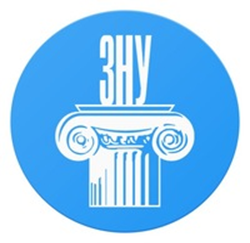 Додаткова відпустка за особливий характер праці
у таких випадках
надається до 35 календарних днів
а) окремим категоріям працівників, робота яких пов’язана з підвищеним нервово-емоційним та інтелектуальним навантаженням або виконується в особливих природних географічних і геологічних умовах та умовах підвищеного ризику для здоров'я (за Списком виробництв, робіт, професій і посад, затв. постановою КМУ 17.11.1997 р. №1290). Конкретна тривалість відпустки встановлюється колективним чи трудовим договором;
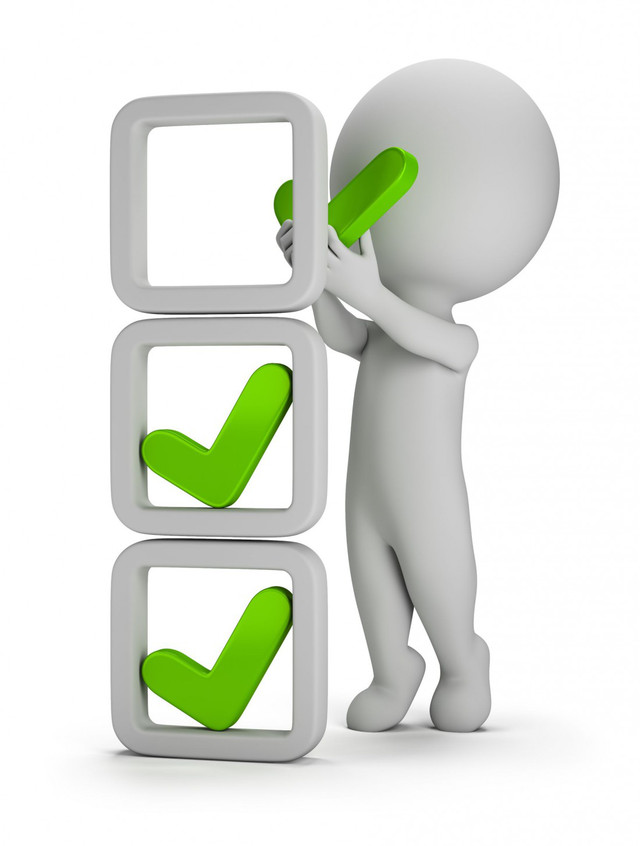 б) працівникам з ненормованим робочим днем – тривалістю до 7 календарних днів згідно зі списками посад, робіт та професій, визначених колективним договором, угодою.
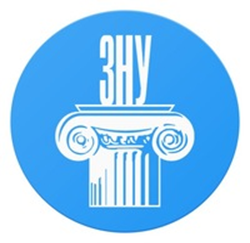 Інші підстави для надання додаткових відпусток
Напр., державним службовцям, які мають стаж роботи в державних органах більше 10 років – додаткова відпустка до 15 календарних днів; суддям за стаж роботи понад 10 років – 15 календарних днів тощо.
Загальна тривалість щорічних основної та додаткової відпусток
не може перевищувати 59 календарних днів, а для працівників, зайнятих на підземних, гірничих роботах – 69 календарних днів
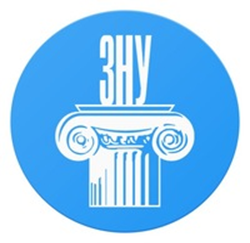 Порядок надання щорічних відпусток
Щорічні основна та додаткові відпустки повної тривалості у перший рік роботи надаються працівникам після закінчення шести місяців безперервної роботи на даному підприємстві, в установі, організації.
У разі надання зазначених відпусток до закінчення шестимісячного терміну безперервної роботи їх тривалість визначається пропорційно до відпрацьованого часу, крім визначених законом випадків, коли ці відпустки за бажанням працівника надаються повної тривалості.
Щорічні відпустки за другий та наступні роки роботи можуть бути надані працівникові в будь-який час відповідного робочого року.
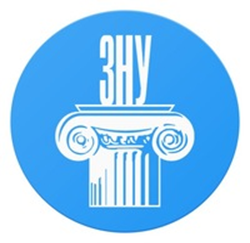 Черговість надання відпусток визначається графіками, які затверджуються власником або уповноваженим ним органом за погодженням з виборним органом первинної профспілкової організації (профспілковим представником), і доводиться до відома всіх працівників. При складанні графіків ураховуються інтереси виробництва, особисті інтереси працівників та можливості їх відпочинку.
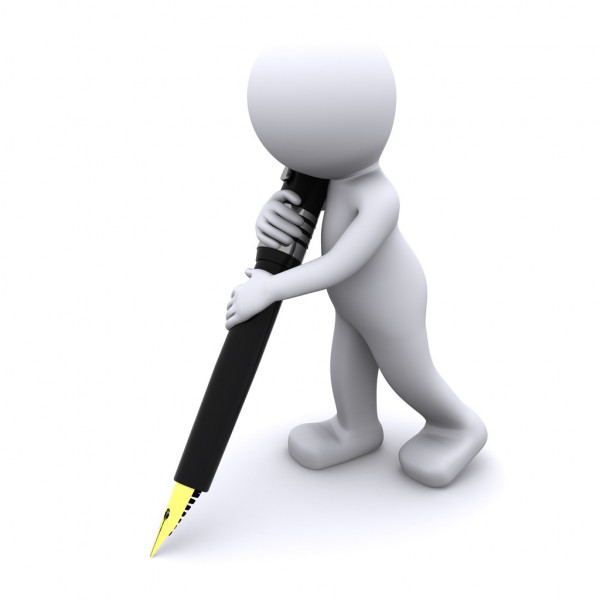 Конкретний період надання щорічних відпусток у межах, установлених графіком, узгоджується між працівником і власником або уповноваженим ним органом, який зобов'язаний письмово повідомити працівника про дату початку відпустки не пізніш як за два тижні до встановленого графіком терміну.
Поділ щорічної відпустки на частини будь-якої тривалості допускається на прохання працівника за умови, що основна безперервна її частина становитиме не менше 14 календарних днів.
Невикористана частина щорічної відпустки має бути надана працівнику, як правило, до кінця робочого року, але не пізніше 12 місяців після закінчення робочого року, за який надається відпустка.
Відкликання з щорічної відпустки допускається за згодою працівника лише для відвернення стихійного лиха, виробничої аварії або негайного усунення їх наслідків, для відвернення нещасних випадків, простою, загибелі або псування майна підприємства, установи, організації з додержанням вимог частини шостої цієї статті та в інших випадках, передбачених законодавством. У разі відкликання працівника з відпустки його працю оплачують з урахуванням тієї суми, що була нарахована на оплату невикористаної частини відпустки.
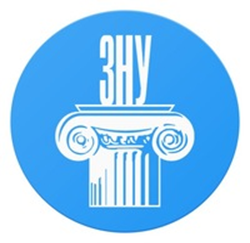 Щорічна відпустка на вимогу працівника повинна бути перенесена на інший період у разі:
1) порушення власником або уповноваженим ним органом терміну письмового повідомлення працівника про час надання відпустки (частина п'ята статті 79 цього Кодексу);
2) несвоєчасної виплати власником або уповноваженим ним органом заробітної плати працівнику за час щорічної відпустки (частина третя статті 115 цього Кодексу).
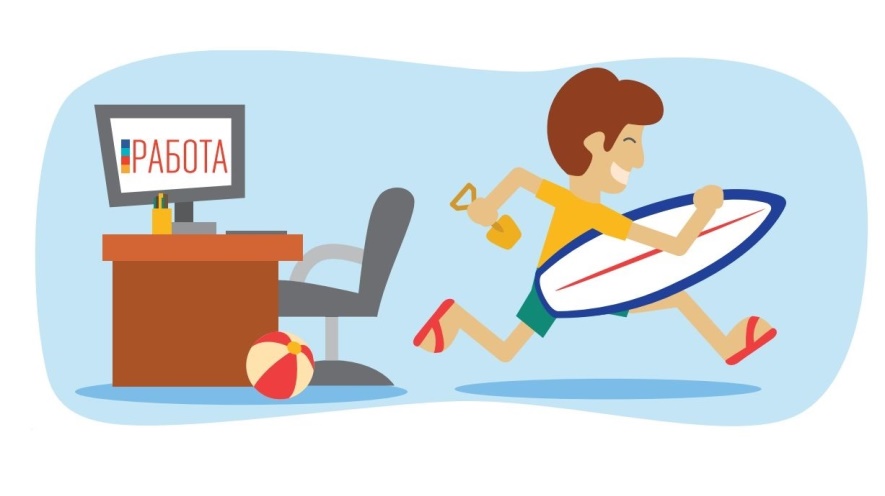 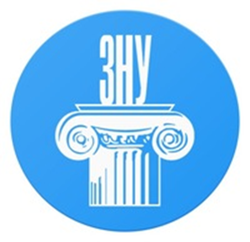 Щорічна відпустка повинна бути перенесена на інший період або продовжена у разі:
1) тимчасової непрацездатності працівника, засвідченої у встановленому порядку;
2) виконання працівником державних або громадських обов'язків, якщо згідно із законодавством він підлягає звільненню на цей час від основної роботи із збереженням заробітної плати;
3) настання строку відпустки у зв'язку з вагітністю та пологами;
4) збігу щорічної відпустки з відпусткою у зв'язку з навчанням.
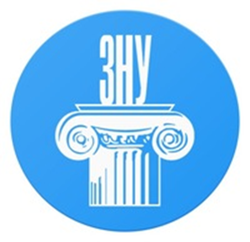 Щорічна відпустка за ініціативою власника або уповноваженого ним органу, як виняток, може бути перенесена на інший період тільки за письмовою згодою працівника та за погодженням з виборним органом первинної профспілкової організації (профспілковим представником) у разі, коли надання щорічної відпустки в раніше обумовлений період може несприятливо відбитися на нормальному ході роботи підприємства, установи, організації, та за умови, що частина відпустки тривалістю не менше 24 календарних днів буде використана в поточному робочому році
У разі перенесення щорічної відпустки новий термін її надання встановлюється за згодою між працівником і власником або уповноваженим ним органом. Якщо причини, що зумовили перенесення відпустки на інший період, настали під час її використання, то невикористана частина щорічної відпустки надається після закінчення дії причин, які її перервали, або за згодою сторін переноситься на інший період з додержанням вимог статті 12 Закону України "Про відпустки".
Забороняється ненадання щорічних відпусток повної тривалості протягом двох років підряд, а також ненадання їх протягом робочого року особам віком до вісімнадцяти років та працівникам, які мають право на щорічні додаткові відпустки за роботу із шкідливими і важкими умовами чи з особливим характером праці.
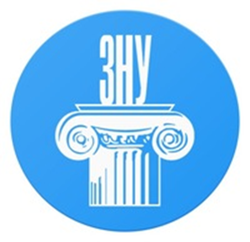 3.Соціальні відпустки та порядок їх надання.
Законодавством передбачено наступні види соціальних відпусток:
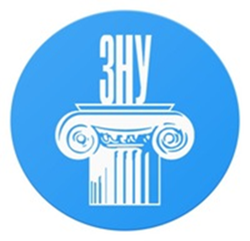 «батьківська відпустка»
працівникам, які мають дітей
у зв'язку з вагітністю та пологами
для догляду за дитиною до досягнення нею трирічного віку
На підставі медичного висновку жінкам надається відпустка у зв'язку з вагітністю та пологами тривалістю 70 календарних днів до пологів і 56 календарних днів після пологів. У разі народження двох і більше дітей, а також при ускладнених пологах тривалість післяпологової відпустки становить 70 календарних днів. Працюючим жінкам, які віднесенні до 1—4 категорій осіб, що постраждали внаслідок Чорнобильської катастрофи, соціальна відпустка надається тривалістю по 90 календарних днів до і після пологів.
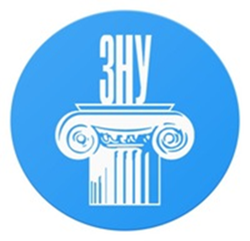 Тривалість відпустки у зв'язку з вагітністю та пологами обчислюється сумарно від кількості днів, фактично використаних до пологів. Жінкам, які народили двох і більше дітей, та в разі ускладнення пологів тривалість відпустки становить 140 календарних днів, а жінкам, які постраждали внаслідок Чорнобильської катастрофи, — 180 календарних днів незалежно від кількості днів, фактично використаних до пологів.
До відпусток у зв'язку з вагітністю та пологами роботодавець зобов'язаний за заявою жінки приєднати щорічну відпустку незалежно від тривалості її роботи в поточному робочому році.
Жінці, яка перебуває у відпустці у зв'язку з вагітністю та пологами, виплачується соціальна допомога у розмірі 100% заробітку незалежно від стажу її роботи.
За бажанням жінки, після закінчення відпустки у зв'язку з вагітністю та пологами їй надається відпустка для догляду за дитиною до досягнення нею 3-річного віку. Якщо дитина потребує домашнього догляду і після досягнення нею 3-річного віку, жінці за її бажанням надається відпустка без збереження заробітної плати тривалістю, що визначена у медичному висновку,
але не більше як до досягнення дитиною 6-річного віку. Закон передбачає можливість закріплення у колективному договорі надання частково оплачуваної відпустки та відпустки без збереження заробітної плати для догляду за дитиною більшої тривалості за рахунок коштів підприємства. Вказана відпустка надається за заявою жінки та оформляється наказом.
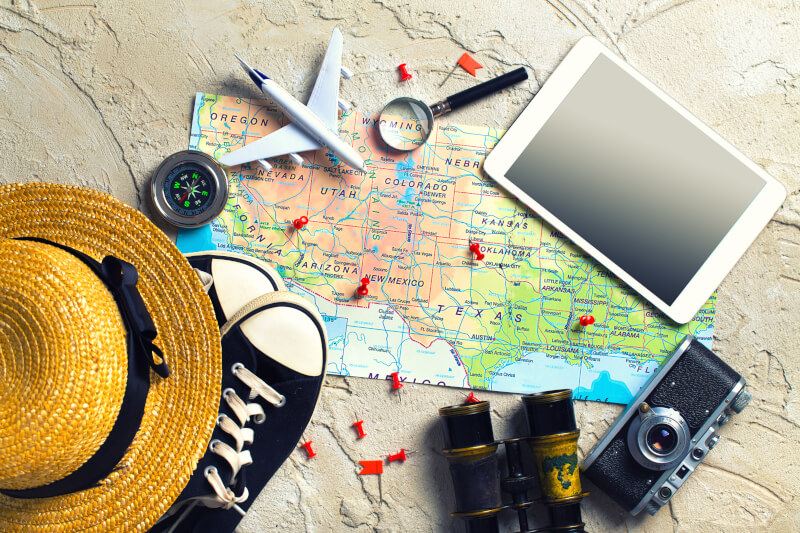 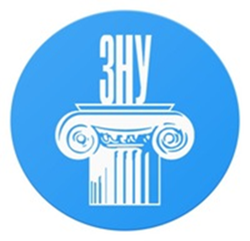 Право на додаткову відпустку надається матерям, які мають двох і більше дітей віком до 15 років або дитину-інваліда.
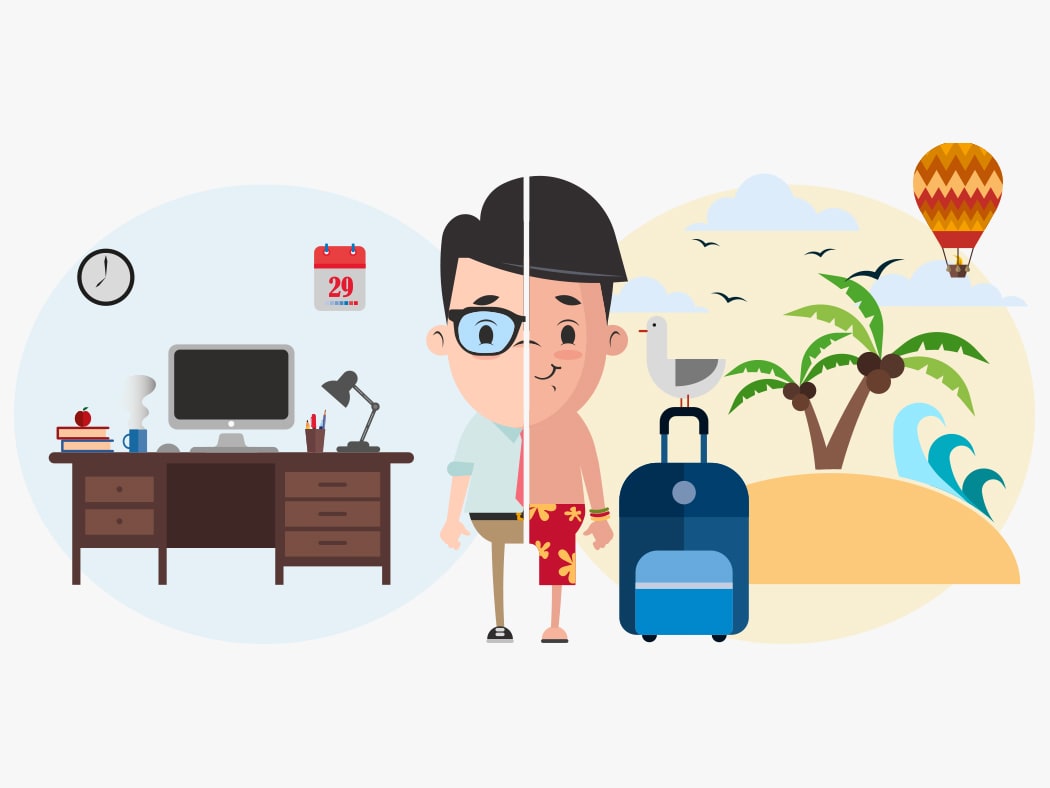 Отримати цю відпустку може батько, якщо він виховує дитину без матері, у тому числі й у разі тривалого перебування матері у лікувальному закладі
Тривалість цієї відпустки — 10 календарних днів без врахування вихідних днів, визначених законодавством або правилами внутрішнього трудового розпорядку.
Зазначена відпустка оплачується в розмірі 100% заробітної плати незалежно від стажу роботи
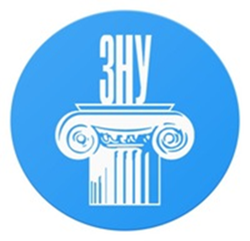 Закон України "Про освіту"
Додаткові відпустки працівникам у зв'язку з навчанням
працівники, що поєднують роботу з навчанням, користуються правом на додаткову відпустку за місцем роботи.
1) випускних іспитів в основній школі — тривалістю 10 календарних днів;
2) випускних іспитів у старшій школі — тривалістю 23 календарних дні;
3) перевідних іспитів в основній та старшій школах — від 4 до 6 календарних днів без урахування вихідних.
Працівникам, що здобувають загальну середню освіту в середніх загальноосвітніх вечірніх (змінних) школах, класах, групах з очною, заочною формами навчання при загальноосвітніх школах, надається додаткова оплачувана відпустка на період складання:
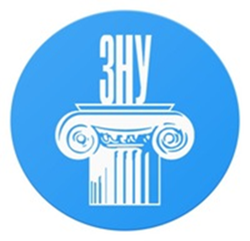 надається додаткова оплачувана відпустка тривалістю відповідно 21 чи 28 календарних дні
Особам, які складають іспити екстерном за основну або старшу школу
Тим працівникам, які успішно навчаються на вечірніх відділеннях професійно-технічних закладів освіти, надається додаткова оплачувана відпустка для підготовки та складання іспитів загальною тривалістю 35 календарних днів протягом року.
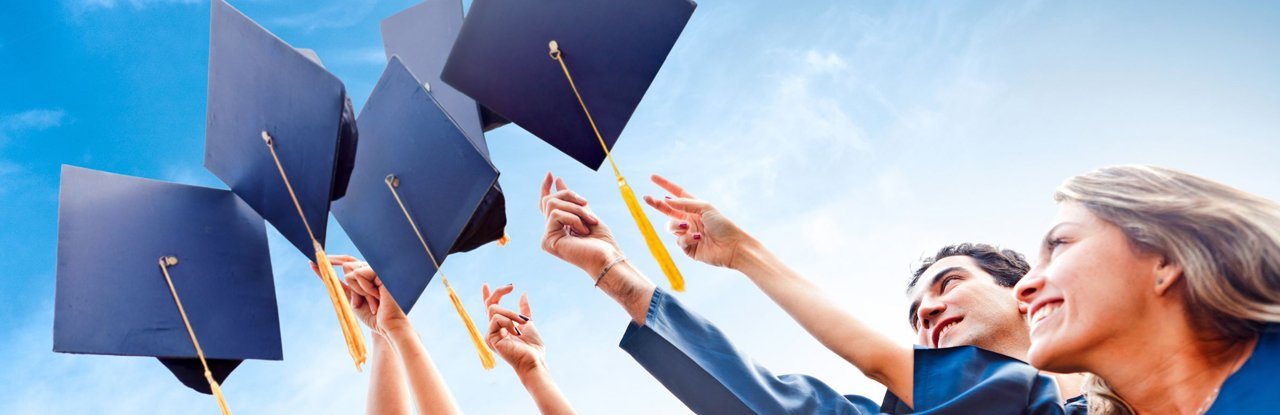 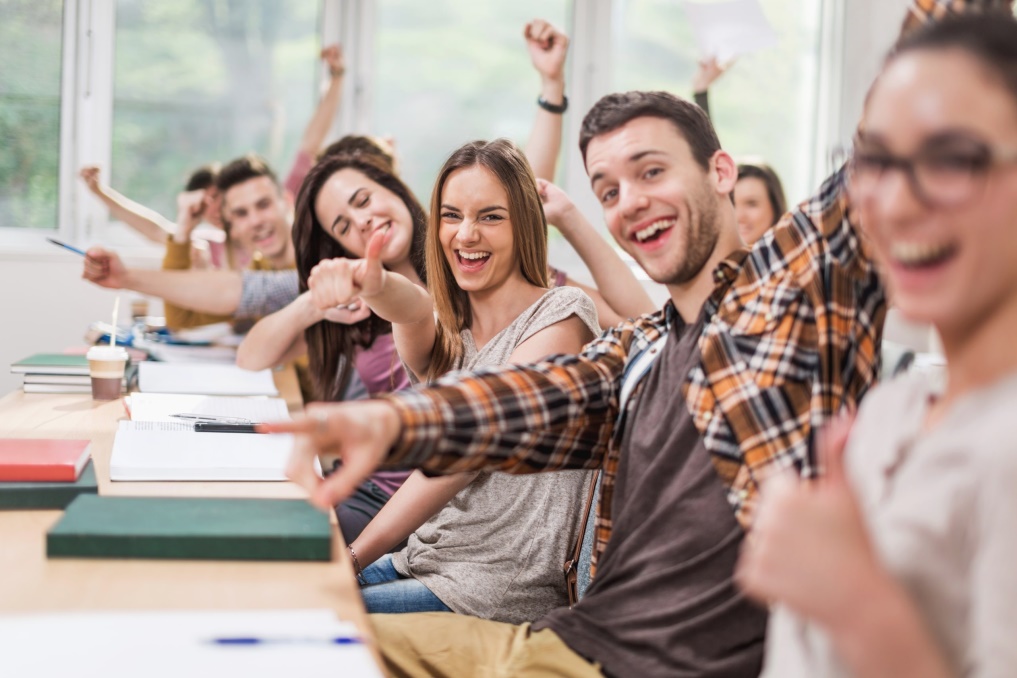 Окремо виділяються відпустки працівникам, які навчаються у вищих закладах освіти різних рівнів акредитації згідно з Законом "Про освіту".
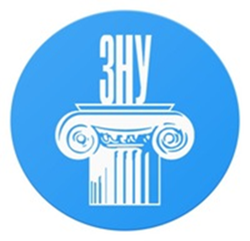 Особам, які успішно навчаються без відриву від виробництва у вищих закладах освіти з вечірньою та заочною формами навчання, надаються додаткові оплачувані відпустки:
1) на період настановчих занять, виконання лабораторних робіт, складання заліків та іспитів для тих, хто навчається на 1 та 2 курсах у вищих закладах освіти:
І та II рівнів акредитації з вечірньою формою навчання — 10 календарних днів щорічно
незалежно від рівня акредитації з заочною формою навчання — ЗО календарних днів щорічно
III та IV рівнів акредитації з вечірньою формою навчання — 20 календарних днів щорічно
2) на період настановчих занять, виконання лабораторних робіт, складання заліків та іспитів для тих, хто навчається на З і наступних курсах у вищих закладах освіти:
І та II рівнів акредитації з вечірньою формою навчання — 20 календарних днів щорічно
незалежно від рівня акредитації з заочною формою навчання — 40 календарних днів щорічно
III та IV рівнів акредитації з вечірньою формою навчання — 30 календарних днів щорічно
3) на період складання державних іспитів у вищих закладах освіти незалежно від рівня акредитації — 30 календарних днів
4) на період підготовки та захисту дипломного проекту (роботи) студентам, які навчаються у вищих закладах освіти з вечірньою та заочною формами навчання І та II рівнів акредитації — 2 місяці, а у вищих закладах освіти III і IV рівнів акредитації — 4 місяці.
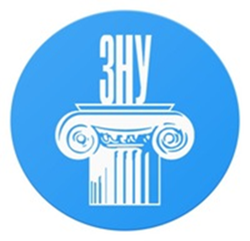 Закон України "Про відпустки"
види відпусток без збереження заробітної плати
Відпустки без збереження заробітної плати
відпустки, які надаються працівникам за їхнім бажанням в обов'язковому порядку внаслідок суб'єктивного права, що належить їм за законом
відпустки без збереження заробітної плати, які надаються за погодженням сторін трудового договору, за сімейними обставинами.
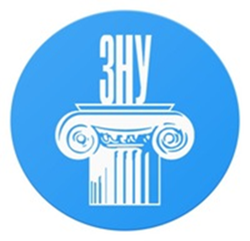 Відпустка без збереження заробітної плати за бажанням працівника надається в обов'язковому порядку
1) матері або батьку, який виховує дітей без матері (в тому числі й у разі тривалого перебування матері в лікувальному закладі), що має двох і більше дітей віком до 15 років або дитину-інваліда — тривалістю до 14 календарних днів щорічно;
2) чоловікові, дружина якого перебуває у післяпологовій відпустці — тривалістю до 14 календарних днів;
3) матері або іншим особам, які здійснюють догляд за дитиною, у разі якщо дитина потребує домашнього догляду — тривалістю, визначеною у медичному висновку, але не більш як до досягнення дитиною 6-річного віку;
4) ветеранам війни, особам, які мають особливі заслуги перед Батьківщиною, та особам, на яких поширюється чинність Закону України "Про статус ветеранів війни, гарантії їх соціального захисту" — тривалістю до 14 календарних днів щорічно;
5) особам, які мають особливі трудові заслуги перед Батьківщиною — тривалістю до 21 календарного дня щорічно;
6) пенсіонерам за віком та інвалідам III групи — тривалістю до 30 календарних днів щорічно;
7) інвалідам І та II груп — тривалістю до 60 календарних днів щорічно;
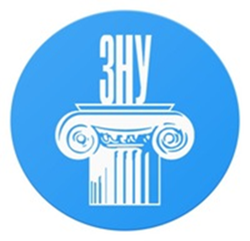 8) особам, які одружуються — тривалістю до 10 календарних днів;
9) працівникам у разі смерті рідних по крові або по шлюбу — чоловіка (дружини), батьків (вітчима, мачухи), дитини (пасинка, падчірки), братів, сестер — тривалістю до 7 календарних днів без урахування часу, необхідного для проїзду до місця поховання та назад; інших рідних — тривалістю до 3 календарних днів без урахування часу, необхідного для проїзду до місця поховання та назад
10) працівникам для догляду за хворим рідним по крові або по шлюбу, який за висновком медичного закладу потребує постійного стороннього догляду — тривалістю, визначеною у медичному висновку, але не більше 30 календарних днів;
11) працівникам для завершення санаторно-курортного лікування — тривалістю, визначеною у медичному висновку;
12) працівникам, допущеним до вступних іспитів у вищі навчальні заклади — тривалістю 15 календарних днів без урахування часу, необхідного для проїзду до місцезнаходження навчального закладу та назад;
13) працівникам, допущеним до складання вступних іспитів в аспірантуру з відривом або без відриву від виробництва, а також працівникам, які навчаються без відриву від виробництва в аспірантурі та успішно виконують індивідуальний план підготовки — тривалістю, необхідною для проїзду до місцезнаходження вищого навчального закладу або закладу науки і назад;
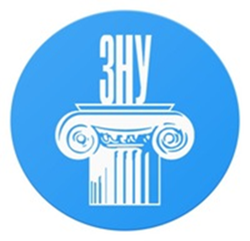 14) сумісникам — на термін до закінчення відпустки за основним місцем роботи;
15) ветеранам праці — тривалістю до 14 календарних днів щорічно;
16) працівникам, які не використали за попереднім місцем роботи щорічну основну та додаткові відпустки повністю або частково і одержали за них грошову компенсацію — тривалістю до 24 календарних днів у перший рік роботи на даному підприємстві до настання 6-місячного терміну безперервної роботи.
Працівникам, які навчаються без відриву від виробництва в аспірантурі, протягом четвертого року навчання надається за їх бажанням 1 вільний від роботи день на тиждень без збереження заробітної плати.
За сімейними обставинами та з інших причин працівнику може надаватися відпустка без збереження заробітної плати на термін, обумовлений угодою між працівником та власником або уповноваженим ним органом, але не більше 15 календарних днів на рік.
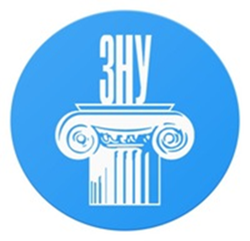 Перелік Використаних джерел
Кодекс законів про працю України від 10.12.1971 № 322-VIIIhttps://zakon.rada.gov.ua/laws/show/322-08#Text 
Про відпустки: Закон України від 15.11.1996 № 504/96-ВРhttps://zakon.rada.gov.ua/laws/show/504/96-вр#Text 
Про освіту: Закон України від 05.09.2017 № 2145-VIIIhttps://zakon.rada.gov.ua/laws/show/2145-19#Text
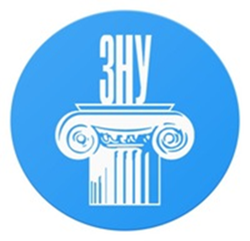 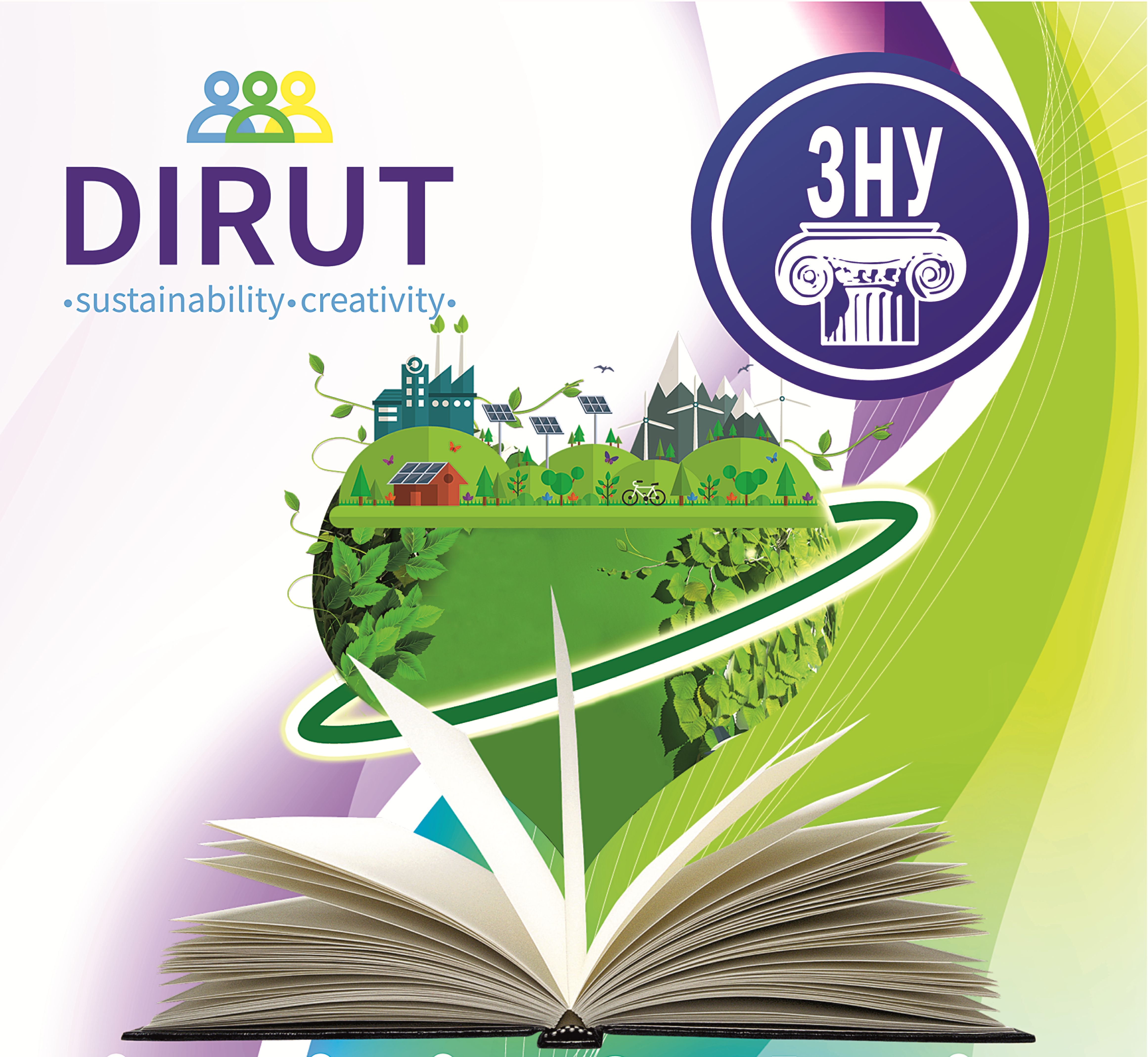 Дякуємо за увагу!